دورة التحرير العربي
مقدم الدورة : د/ صالح محمد شتيوي الخوالدة
مكان انعقادها : كلية التربية بالزلفي / أقسام الطالبات / قاعة الاجتماعات
الأربعاء 1435/2/15هـ  الفترة الصباحية الساعة  (10- 12 )
الفئة المستهدفة : عضو هيئة التدريس ومن في حكمهم / الموظفات
أهداف الدورة:
بيان مفهوم الخطاب
بيان أهمية الخطاب
بيان أنواع الخطاب
بيان سمات الخطاب الجيد
بيان مهارات كتابة الخطاب
بيان شروط الخطاب الجيد
الاطلاع على نماذج من الخطاب ونقدها
تم توزيع ملف على المتدربات يحتوي على :
نماذج من الخطابات
نموذج يمثل الشكل النهائي للخطاب
بروشور (مطوية) ملخص للدورة
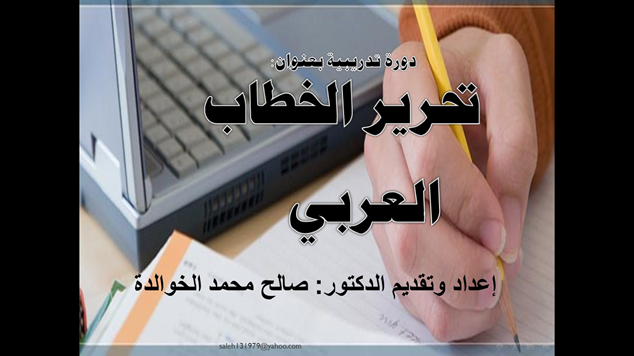